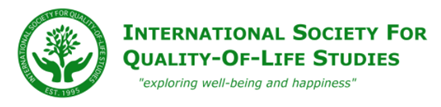 International Quality of Life Within Communities
Also Known as Community Well-Being Group
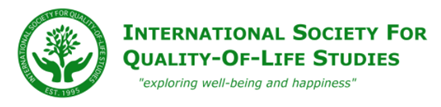 International Society of Quality of Life Studies
Conference in Hong Kong 2018 (June 14 to 16)
Students and members from both CDS and ISQOLS will be attending this conference at CDS Detroit 2018

The International Society for Quality-of-Life Studies (ISQOLS) is an international society whose purpose is to promote and encourage research in the field of quality-of-life (QOL) studies.
http://www.isqols.org
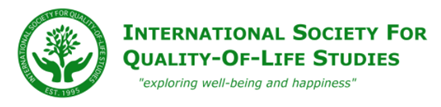 Progress towards Greater Collaboration
Joint Webinar on Community Well-Being Friday, May 11, 2018
Need CDS to promote the webinar to its members once details are finalized.
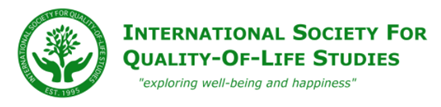 Progress towards Greater Collaboration
Resolution to CDS Board to be voted on in February 
20% discounted membership rates for individuals who join both societies (effective August 2018)
ISQOLS Rate - $75 * 20% = $60
CDS Rate - $130 * 20% = $104
Discussion of methods for discounted/shared student memberships between both societies.
Discussion between ISQOLS and CDS leadership regarding conference registration discounts for first-time attendees at each other’s future conferences (2019 and beyond).
Discussion regarding sponsored tracks at each other’s future conferences (2019 and beyond).
Quality of Life ISQOLS track at the annual CDS conference
Community Development CDS Track at the annual ISQOLS conference
Discussion regarding joint webinars and online sharing of academic and practitioner resources.
Discussion of a possible, one-time joint conference for the two membership associations with the possibility of future joint conferences (2020 and beyond).